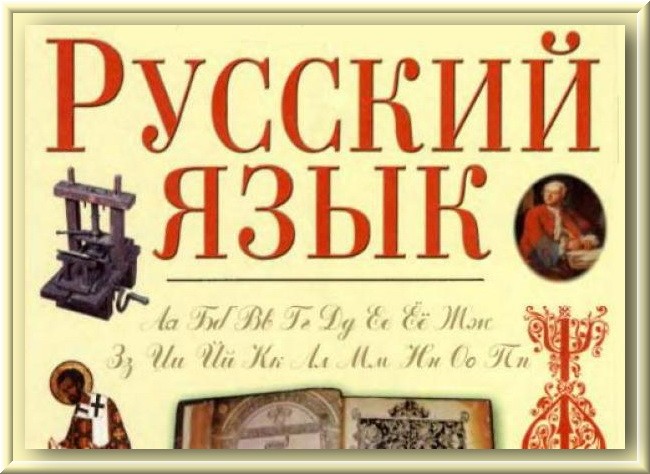 Изучение нового материала
План урока
1.Вспоминаем то, что знаем.
2.Определяем основной вопрос урока.
3.Формулируем тему.
4. Решаем проблему. Открываем новые знания.
5.Формулируем правило. Сравниваем свой вывод с       авторским.
6.Применяем новые знания.
7.Самооценка работы в группе.
8.Итог.
Задание №1
Спишите слова. Подчеркните лишнее слово.

                                 вылет
                                 убежал
                                 срисовал
                                 ходит
вылет
                                 убежал
                                 срисовал
                                 ходит
Задание №2
з? болел
                    ? тнёс
                    п ? ехал
                    пр ? родители
Какие буквы безударных гласных писать в приставках?
Буквы безударных гласных в приставках
Задание №3
Разделить слова по группам.
1 группа
Довезли, везли, поверил, верил, обошёл, шёл, окружили, кружили, проспал, спал.
2 группа
Облетел, летел, отнёс, нёс, пропел, пел, отобрал, брал, соединил, единый.
3 группа
Забежал, бежал, наговорил, говорил, надписал, писал, заходит, ходит.
4 группа
Дедушка, прадедушка, бабушка, прабабушка, внук, правнук, внучка, правнучка.
1 группа
Довезли, поверил, обошёл, окружили, проспал.
      Везли, верил, шёл, кружили, спал.
2 группа
Облетел, отнёс, пропел, отобрал, соединил.
      Летел, нёс, пел, брал, единый.
3 группа
Забежал, наговорил, надрезал, заходил.
    Бежал, говорил, резал, ходил.
4 группа
Прадедушка, прабабушка, правнучка, правнук.
      Дедушка, бабушка, внук, внучка.
Задание 4
Распределите слова по столбикам. Поставьте ударение. Выделите приставки.
      Записал, досыта, запись, заморозил, заморозки, проворчал, проводы, донёс.
запись                              записал
 проводы                           проворчал
 досыта                              донёс
 заморозки                       заморозил
В приставках до-, о-, об-, от-(ото),по-, под-, про, пишется буква о. В приставках за-, на-, над-, пра-  пишется буква а. Это нужно запомнить или использовать в качестве проверочных слова, где гласные звуки в приставках находятся под ударением.
задание 5
Списать, вставить пропущенную букву, поставить ударение, выделить приставку.
   П.дписал, з.ехать, .тбросит, п.дарок, д.варил, 
пр.водник.
Подписал, заехать, отбросить,подарок, доварил, проводник.
заболел
                            отнёс
                           поехал
                           прародители